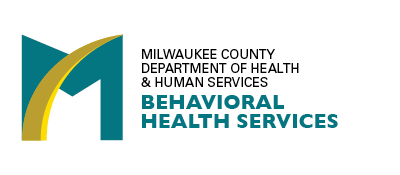 MMC Youth Mobile Integration & Response Times Niatx Project
Hannah Keil - Crisis Services Coordinator
Aim (Plan)
There will be a decrease in response times for youth mobiles as a result of integrated use of the CMT Console Form (now titled MMC Console Form).
Changes (Do)
On 1/1/2023, Children’s Mobile Crisis (CMC) fully integrating into the same electronic health record (AVATAR) as the Crisis Mobile Team (CMT). With this integration all staff began using the CMT Console Form (now titled MMC Console Form) and Mobile Console widget to organize and track mobiles and enter response times.
[Speaker Notes: Niatx change:  Using the console tool to look at average response times at the beginning of the integration (the week of January 1st, 2023 – January 7th, 2023) and again three months after integration (the week of April 2nd – April 14th)]
Results
*Data specific to youth mobiles (involving identified clients under 18 years of age)
Average response times for week 14 (~3 months) following the integration: 

 3 community mobiles – Avg. response 24.3 mins 
 0 police mobiles – N/A
 2 school mobiles – Avg. response 41.0 mins
Average response times for week 1 following the integration: 

7 community mobiles – Avg. response 41.6 mins
0 police mobiles – N/A
4 school mobiles – Avg. response 86.5 mins
Definitions: 
Community mobile – An assessment that takes place in-person in the community (homes, street, libraries, etc.)
Police mobile – An assessment that takes place in-person at the request of or along with law enforcement officers
School mobile – An assessment that takes place in person at a school setting
Next Steps  (Act)
How did you decide to adopt, adapt, abandon the change? 
ADOPT

MMC (CMC & CMT) continue to use the MMC Console Form to track all mobiles (youth & adult) and response times. The data is reviewed by coordinators and shared with the team on a weekly basis.
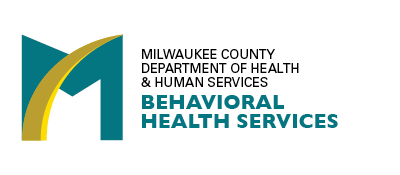 Impact
How did this project impact your customers and your organization?

   Continued efforts towards ‘No Wrong Door’ and integration of youth/adult services

    MMC coordinators are able to review and communicate with team members about response times. Coordinators are better able to help identified goals and barriers for improving response times.
Impact
What’s next?

  MMC will continue to use and build the MMC Console Form to collect data on response times and more.  
   MMC Coordinators are working with the quality department to create dashboards related to the MMC workflow including response times. These dashboards are shared are reviewed with MMC team members. 
   The response time dashboard includes a line at 30 minutes to reinforce goal of response times being at or below 30 minutes.
Questions?